Collagen fiber
Collagen fiber H&E
EM of Collagen fiber
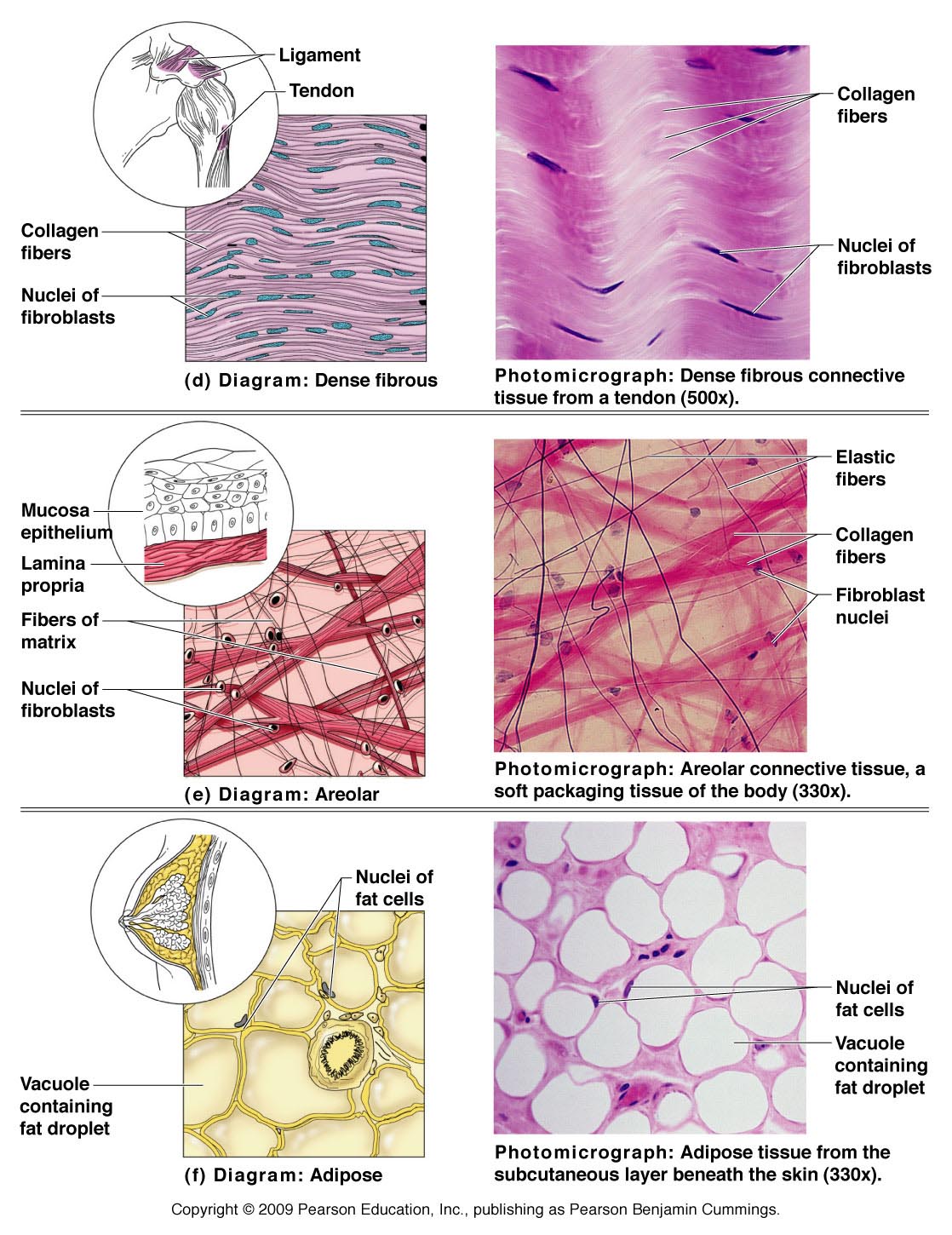 Elastic CT (H&E)
Elastic CT VVG
Elastic C.T. (orcein stain )
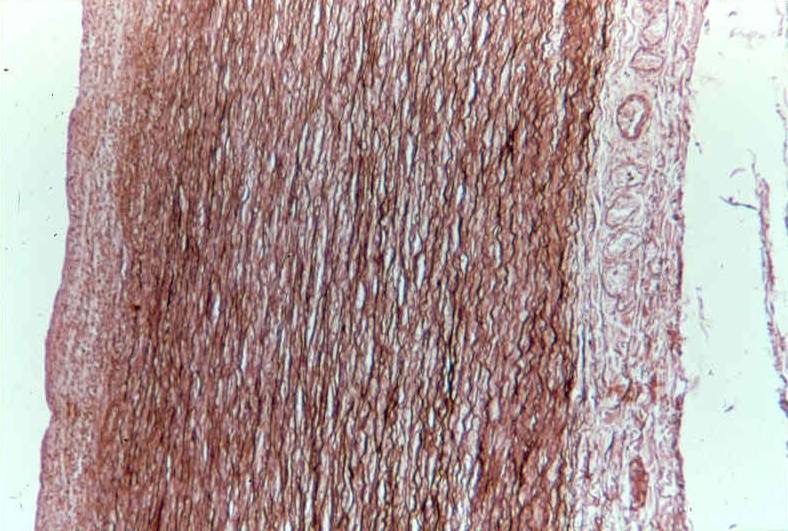 Reticular CT
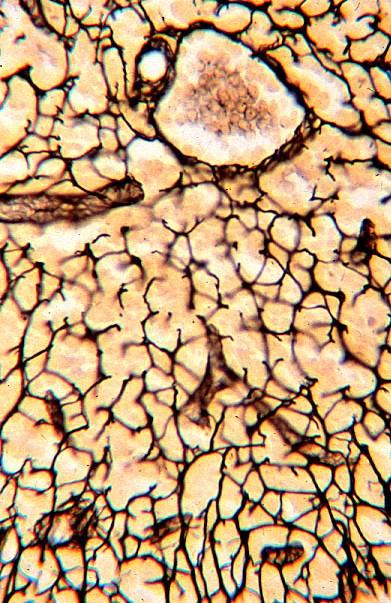 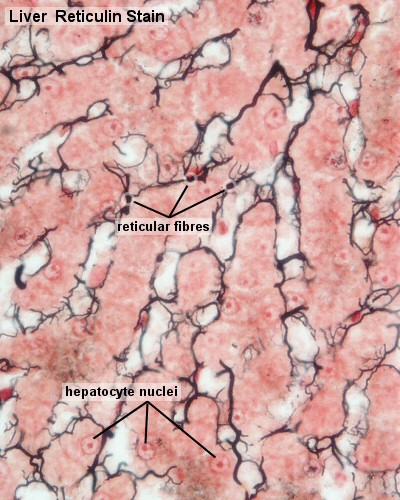 Fibroblast & Fibrocyte
Smaller cells
with darker
 nuclei
Larger cells
with paler 
nuclei
EM: Fibroblast& Fibrocyte
Unilocular Adipose Tissue
Fat cell (osmic acid)
Fat cell (Sudan III)
EM: Fat cell
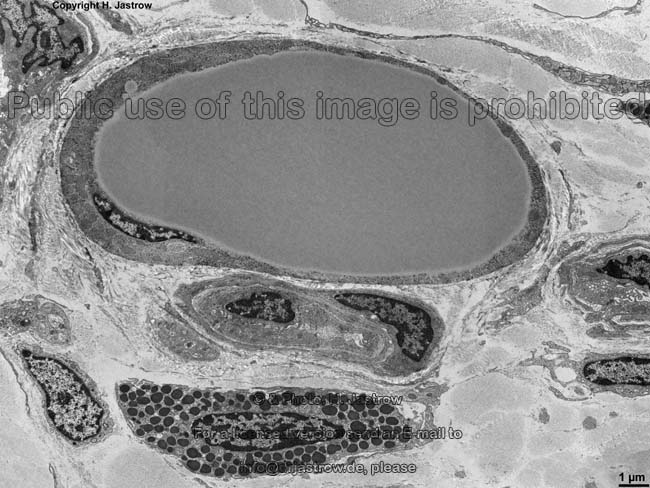 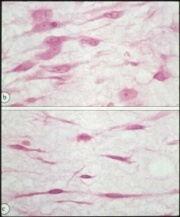 Multilocular Adipose Tissue(H&E stain)
12
Prof.Dr.Salwa M.
2016
AdiposeTissue(multilocular & unilocular) H&E stain
Mast Cell (H&E)
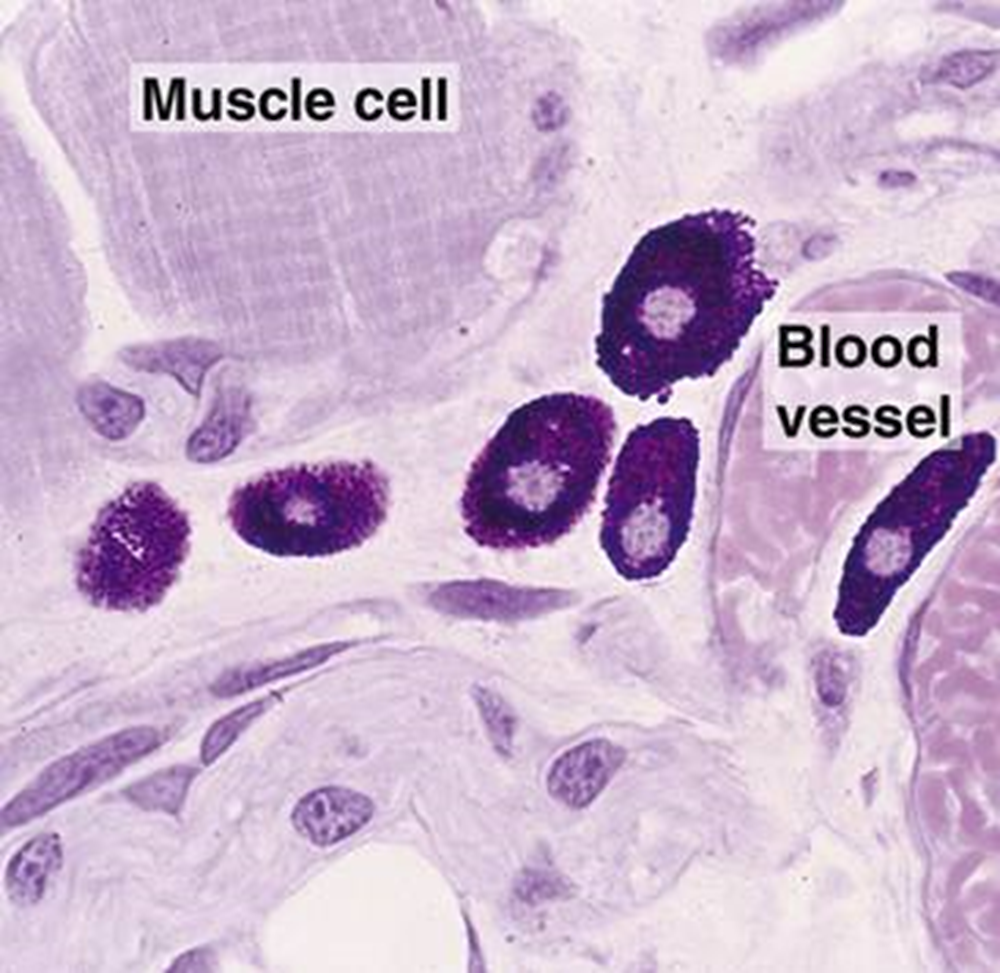 Mast Cells (Touldine Blue)
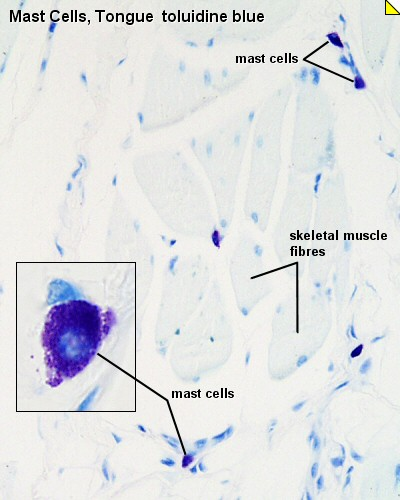 LM: Macrophage
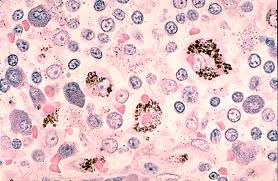 LM: Plasma Cells
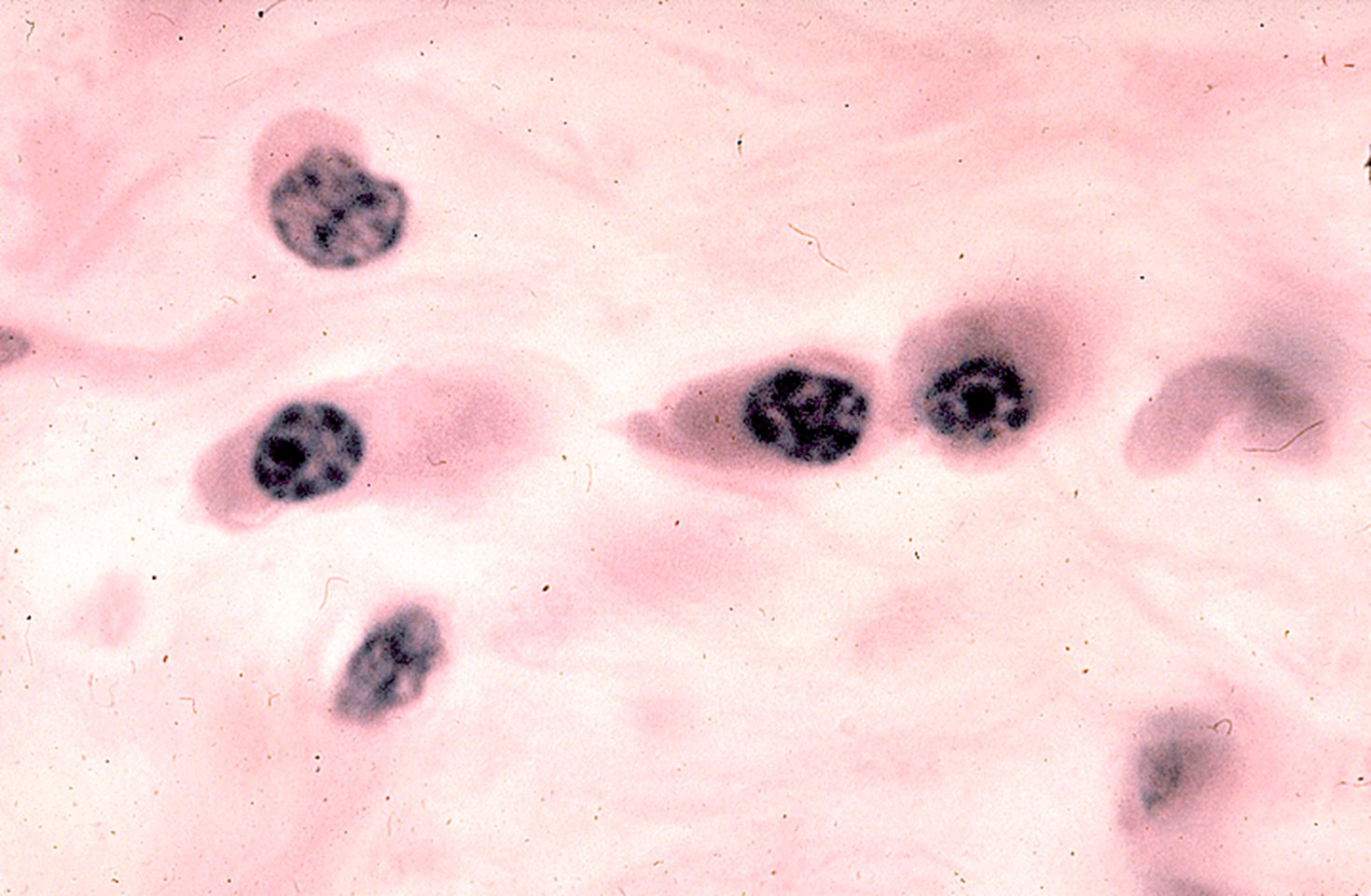 EM: Plasma Cells
Mucoid CT
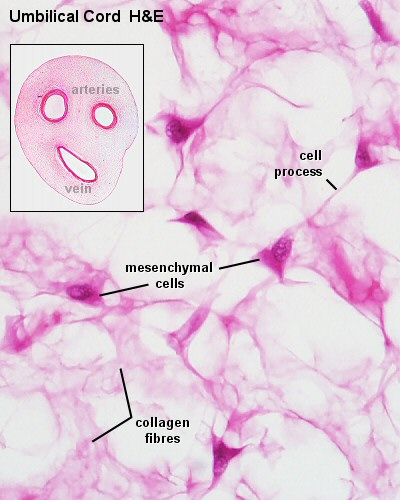 Sites:
Umbilical cord (Wharton's jelly).
Pulp of growing teeth.
Vitreous humor of the eye.
Structure:
Jelly like matrix rich in mucin.
Young fibroblasts, (UMCs).
19
Mucoid C.T. Umblical cord
Loose Areolar CT
Loose Areolar CT
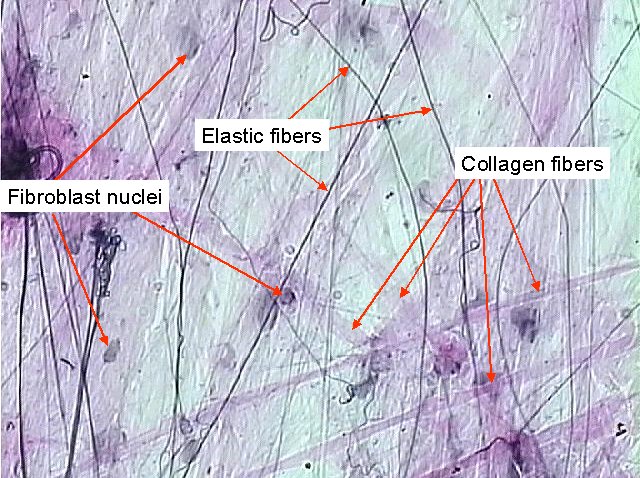 Loose Areolar CT
Reticular CT
Sites: liver ,Lymph node , Bone marrow
Structure: Formed mainly of reticular fibers & modified fibroblasts = reticular cells0.
Stain : silver stain 
Function = Support
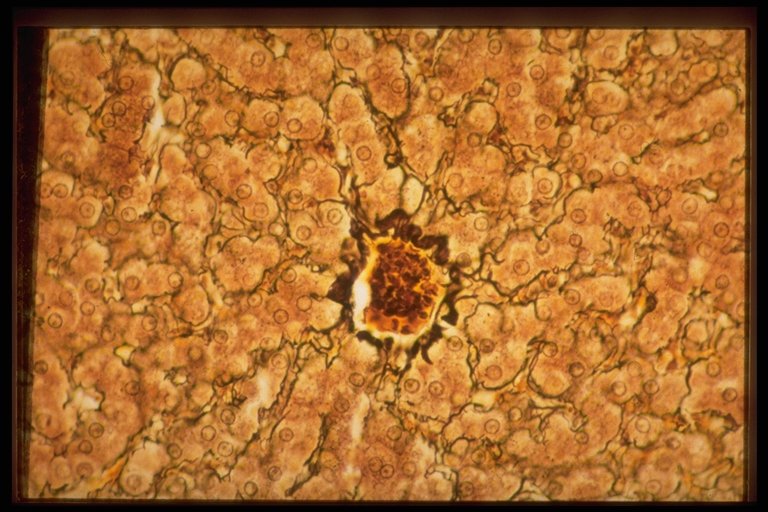 1-Regular : tendons , ligaments & cornea (substantia propria).
2-Irregular : dermis of skin , capsules of organs ,periostium & perichondrium.
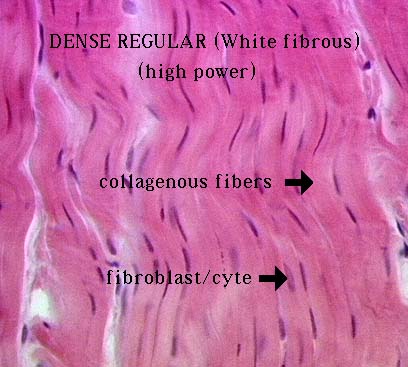 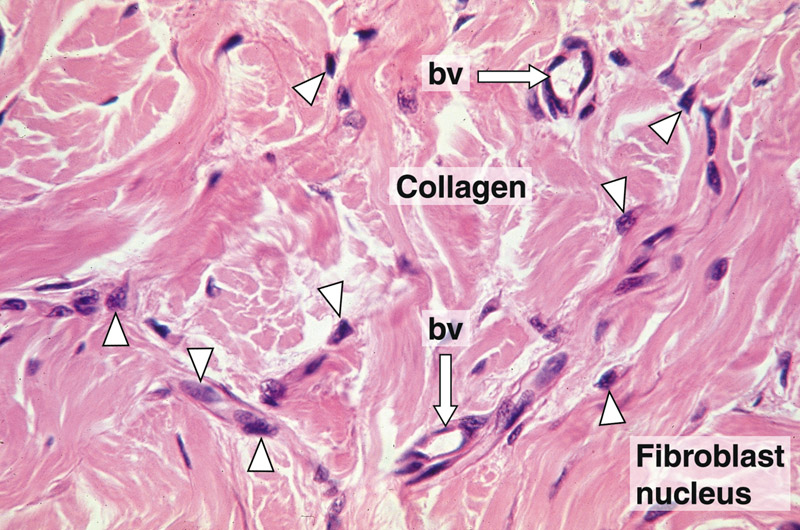 White Fibrous CT(in tendon)
Elastic CT (H&E)
Elastic CT VVG
Elastic C.T. (orcein stain )
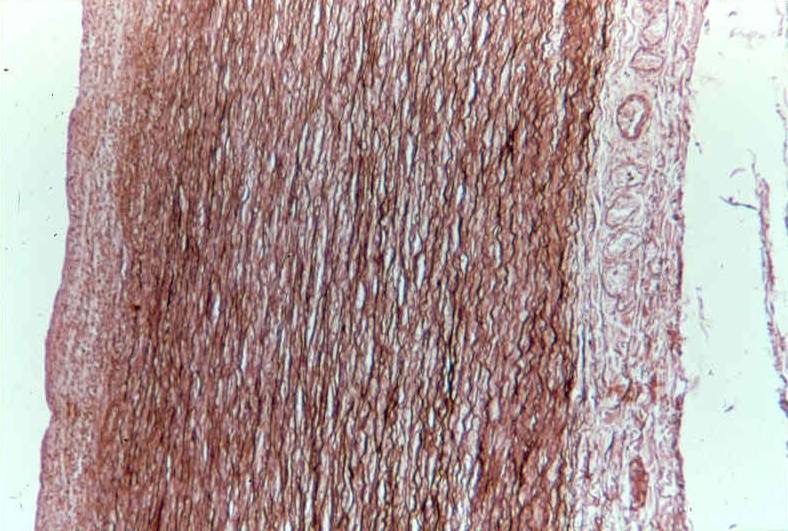